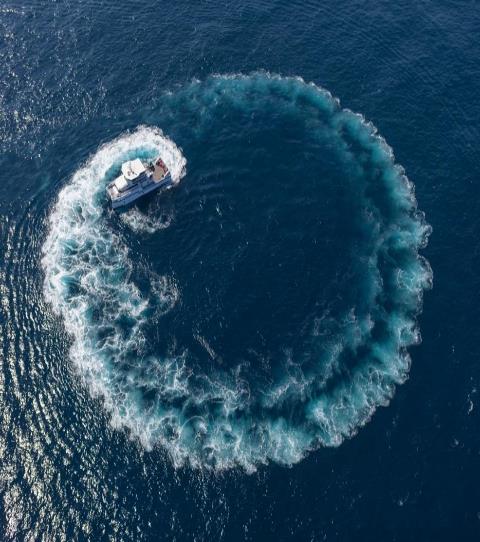 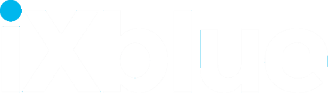 develops 
advanced technologies to match Customers’ challenges in tough environments
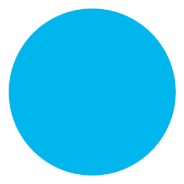 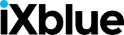 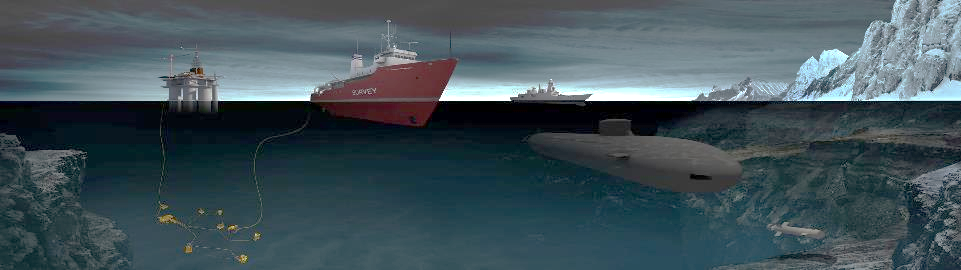 Presentation’s title
2
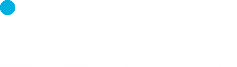 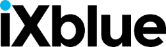 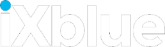 PHOTONIC SOLUTIONS
NAVIGATION SYSTEMS
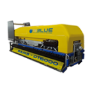 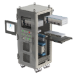 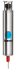 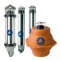 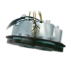 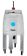 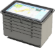 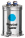 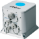 Specialty Fibers 
& Photonic Components
Inertial Systems
& Navigation Solutions
Acoustic Positioning
& Sonar / Sounder solutions
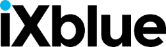 ACOUSTICS SYSTEMS
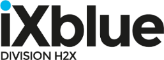 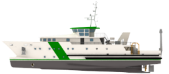 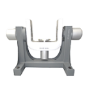 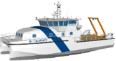 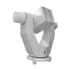 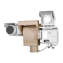 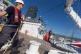 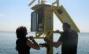 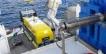 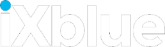 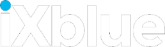 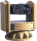 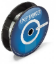 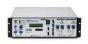 SEA OPERATION
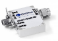 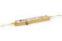 MOTION SYSTEMS
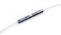 Multi-axis Tables, Simulators,
Pan & Tilt & Positioners
Composite
Specialized ships
A Survey
Company
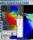 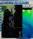 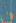 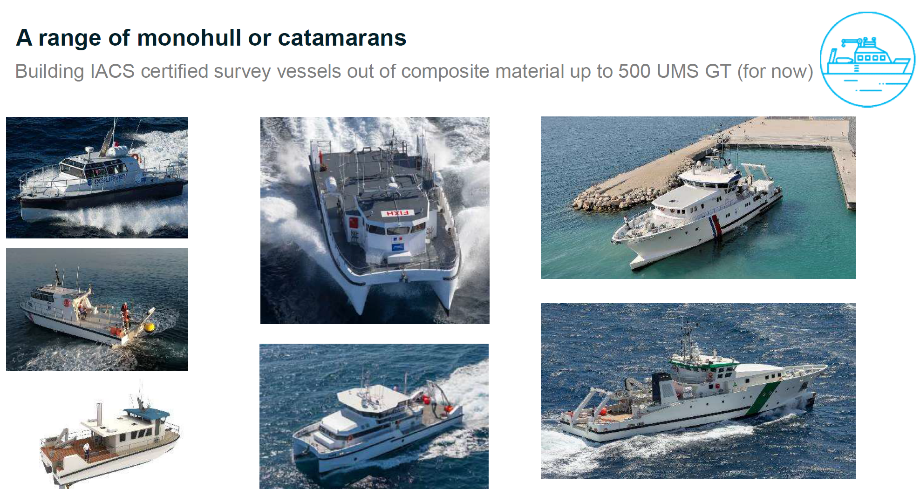 PROPERTY OF IXBLUE
SAMS – Mapping Sonar
The sonar merges the sonar data and the navigation and builds the in Real Time
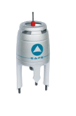 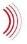 Relative Positioning
A FOG Inertial Navigation System provides:
 Accurate Attitude
 Pitch	±.01deg
 Roll	±.01deg
 Heading	±.02deg
 And Relative Positioning
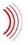 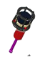 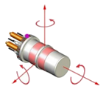 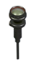 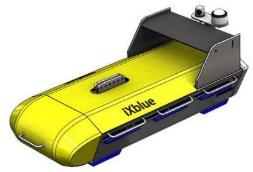 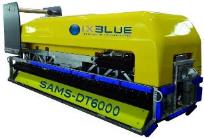 Absolute Positioning
INS is aided by:
GPS for  initialization
Depth Sensor, Sound Velocity
DVL: X, Y speed above ground
USBL providing Lat, Long and Z to the INS
Recent deliveries
China x 4
India x 2
Pakistan x 1
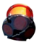 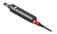 PROPERTY OF IXBLUE
SEAPIX – Hydro grade environmental sonar
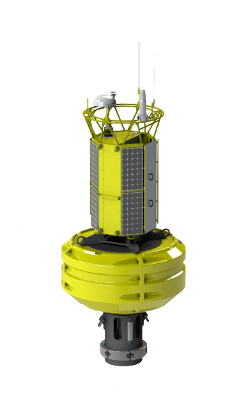 An Environmental sonar
Fish discrimination
GBA – Global Biomass assessment
Seabed Classification
All data stored in built-in database
GIS
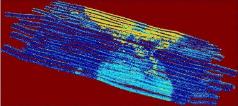 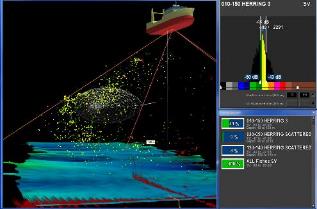 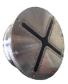 Recent successes
Feroe  x 15
Turkey x 6
Japan  x 4
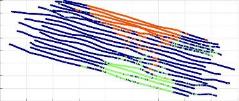 6
DriX – HYDRO
[Speaker Notes: Sa]
PROPERTY OF IXBLUE
Improving Hydrographic awareness using USVMACHC 2019 – Regional IHO commissionContact: David Vincentellidavid.vincentelli@ixblue.com	+33 647 330 120
PROPERTY OF IXBLUE
1. USV DriX 2. 2019 achievements
PROPERTY OF IXBLUE
What do hydrographers expect from unmanned Surface Vessel
WHAT IS THE USV DriX ?
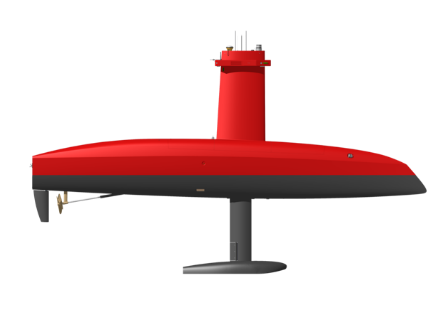 9
DriX – HYDRO
PROPERTY OF IXBLUE
An hydrodynamic serving data gathering and endurance
Video removed by the IHO due to space
PROPERTY OF IXBLUE
DriX in a nutshell
Weight : 1.5T - DriX + LARS : 3T
 Length : 8m
 Low fuel consumption : 2.5L/h at 10kts speed
 Autonomy 10 days @ 4kts / 5 days @ 8kts
 Purpose made Autopilot: outstanding line keeping even in marginal weather - Colreg
 Optimized vessel shape and Gondola
To reduce surrounding noise, to enhance data quality, and equipment capability
To maintain a higher average survey speed 
To operate in marginal weather : seastate 3 up to 4 in data acquisition
 Shorter line change 
 Unique “on the way” Launch and Recovery System
11
2
2019 Achievements
12
PROPERTY OF IXBLUE
2019 Achievements
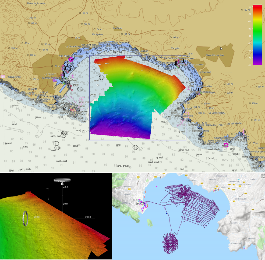 MACHC region and its members at the vanguard of innovation
6 months autonomous survey operation in Mexico
2 + 2 weeks of USV operation assessment in cooperation with NOAA 
At the present time 2 DriX are located in the region 

 Also an international trend
MCA, UK assessing and including autonomous survey in their annual scheme
Linz, iXblue operated DriX on a MBES/LIDAR survey operation in Tonga
SHOM investigating the introduction of USV for their future investments
First DriX sold in Korea - early 2019.
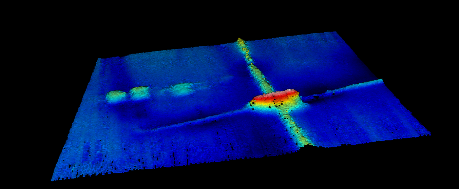 13
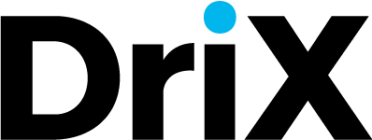